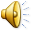 «Кто хочет стать волонтером?»
Интеллектуальная игра
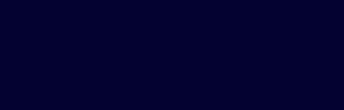 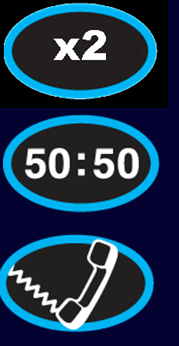 Человек, который в свободное время оказывает добровольную социально направленную, общественно полезную деятельность.
А. Координатор
B. Жертвователь
C. Волонтер
D. Благополучатели
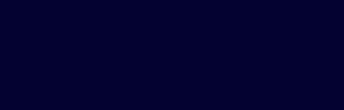 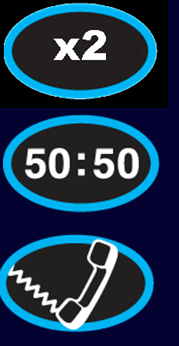 Человек, который в свободное время оказывает добровольную социально направленную, общественно полезную деятельность.
А. Координатор
B.Жертвователь
С. Волонтер
D. Благополучатели
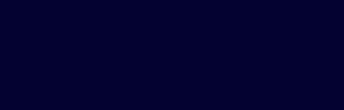 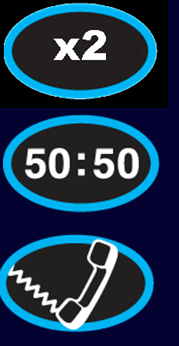 Человек, который в свободное время оказывает добровольную социально направленную, общественно полезную деятельность.
А. Координатор
В. Жертвователь
C. Волонтер
D. Благополучатели
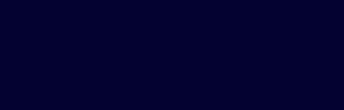 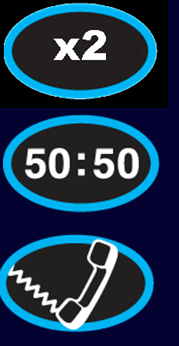 Человек, который в свободное время оказывает добровольную социально направленную, общественно полезную деятельность.
А. Координатор
B. Жертвователь
C. Волонтер
D. Благополучатель
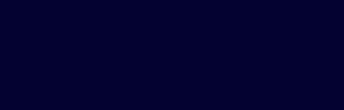 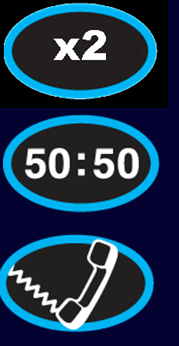 Человек, который в свободное время оказывает добровольную социально направленную, общественно полезную деятельность.
А. Координатор
B. Жертвователь
С. Волонтер
D. Благополучатели
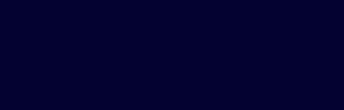 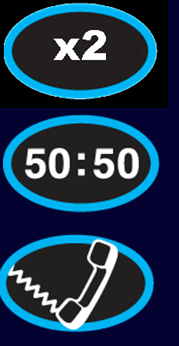 Разовое мероприятие, направленное на решение социально значимых задач, участниками
которого являются добровольцы (волонтеры);
А. Фестиваль
В. Парад
С. Митинг
D. Акция
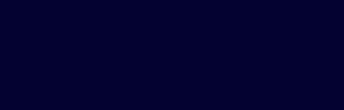 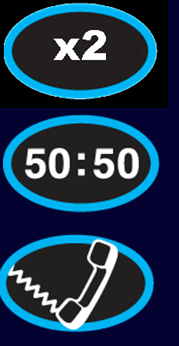 Разовое мероприятие, направленное на решение социально значимых задач, участниками
которого являются добровольцы (волонтеры);
А. Фестиваль
В. Парад
С. Митинг
D. Акция
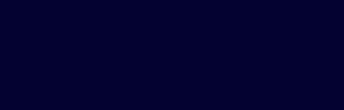 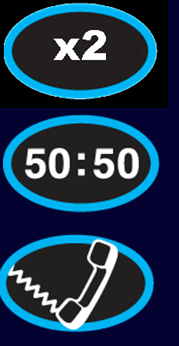 Разовое мероприятие, направленное на решение социально значимых задач, участниками
которого являются добровольцы (волонтеры);
А. Фестиваль
В. Парад
С. Митинг
D. Акция
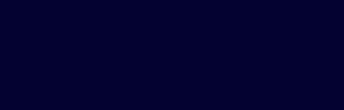 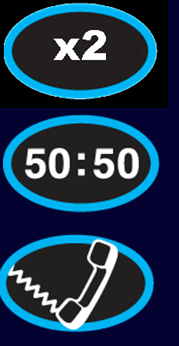 Разовое мероприятие, направленное на решение социально значимых задач, участниками
которого являются добровольцы (волонтеры);
А. Фестиваль
В. Парад
С. Митинг
D. Акция
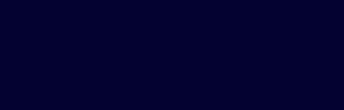 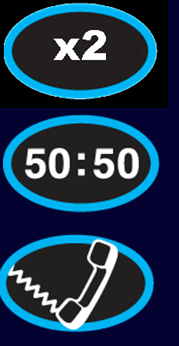 Разовое мероприятие, направленное на решение социально значимых задач, участниками
которого являются добровольцы (волонтеры);
А. Фестиваль
В. Парад
С. Митинг
D. Акция
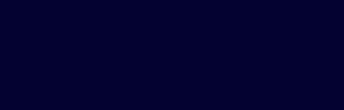 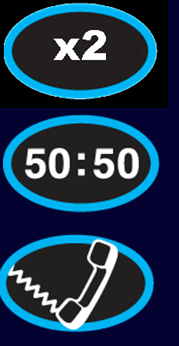 Документ установленной формы, которым
подтверждается деятельность волонтера; содержит сведения о его деятельности, поощрениях и дополнительной подготовке
А.Личная книжка волонтера
В. Благодарственное письмо
С. Рекомендательное письмо
D. Памятка волонтера
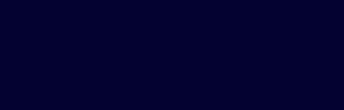 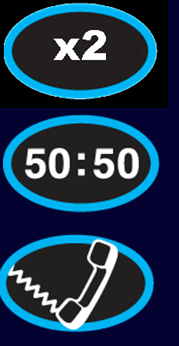 Документ установленной формы, которым
подтверждается деятельность волонтера; содержит сведения о его деятельности, поощрениях и дополнительной подготовке
А.Личная книжка волонтера
В. Благодарственное письмо
С. Рекомендательное письмо
D. Памятка волонтера
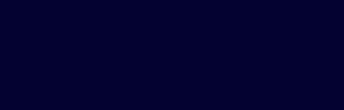 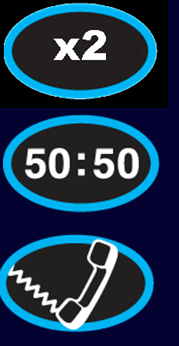 Документ установленной формы, которым
подтверждается деятельность волонтера; содержит сведения о его деятельности, поощрениях и дополнительной подготовке
А.Личная книжка волонтера
В. Благодарственное письмо
С. Рекомендательное письмо
D. Памятка волонтера
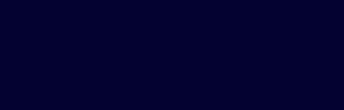 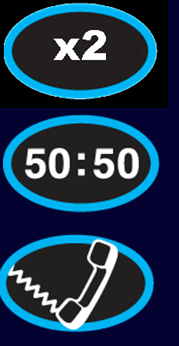 Документ установленной формы, которым
подтверждается деятельность волонтера; содержит сведения о его деятельности, поощрениях и дополнительной подготовке
А.Личная книжка волонтера
В. Благодарственное письмо
С. Рекомендательное письмо
D. Памятка волонтера
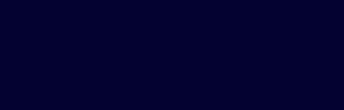 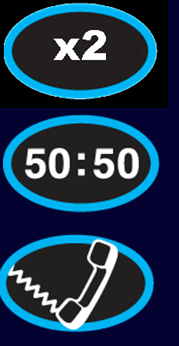 Документ установленной формы, которым
подтверждается деятельность волонтера; содержит сведения о его деятельности, поощрениях и дополнительной подготовке
А.Личная книжка волонтера
В. Благодарственное письмо
С. Рекомендательное письмо
D. Памятка волонтера
Молодцы!!!